Bài 25: Những người bạn hàng xóm
Lớp: 2
YÊU CẦU CẦN ĐẠT
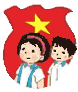 Sinh hoạt dưới cờ
Tham gia hưởng ứng phong trào “Giờ Trái đất”.
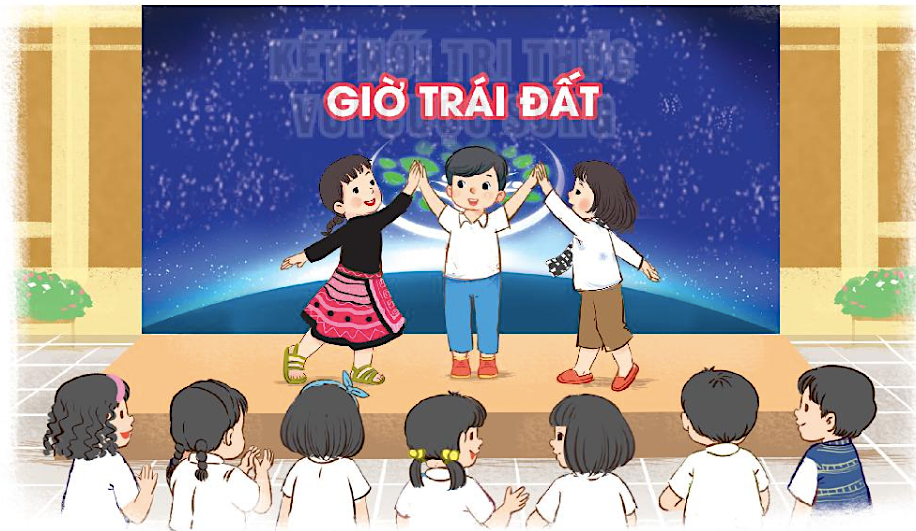 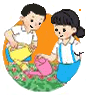 Trò chơi
	      	HÀNG XÓM CỦA TÔI
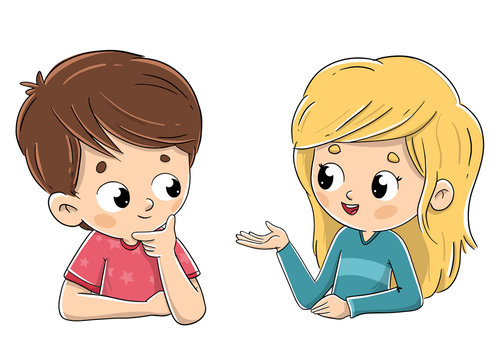 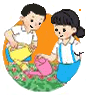 Hoạt động giáo dục theo chủ đề
1. Kể về người bạn hàng xóm mà em biết
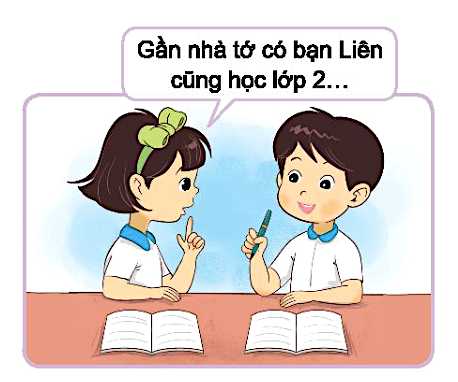 Bạn tên là gì?
Hình dáng của bạn ra sao?
Sở thích của bạn là gì?
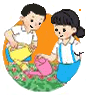 KẾT LUẬN
Có thể kết bạn ở lớp, ở trường, và cũng có thể kết bạn ở nơi mình sinh sống. Có bạn, cuộc sống sẽ vui hơn.
2. Nêu những việc em có thể làm cùng hàng xóm.
Kể những việc em có thể làm cùng bạn.
Dự định thời gian, cách làm những việc đó.
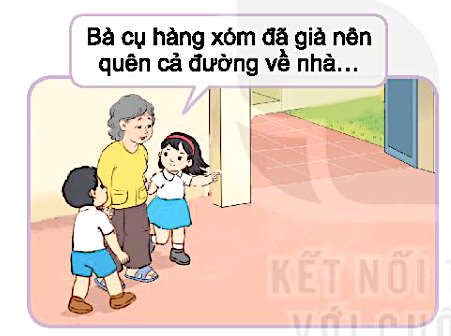 Bà cụ hàng xóm đã già, quên cả đường về nhà.
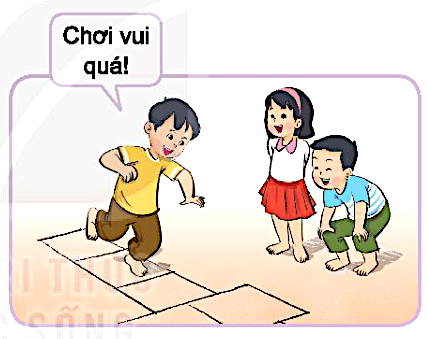 Chơi 
vui quá!
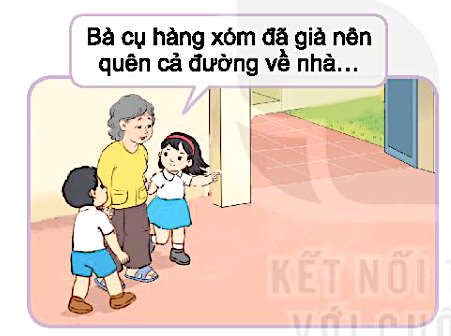 Bà cụ hàng xóm đã già, quên cả đường về nhà.
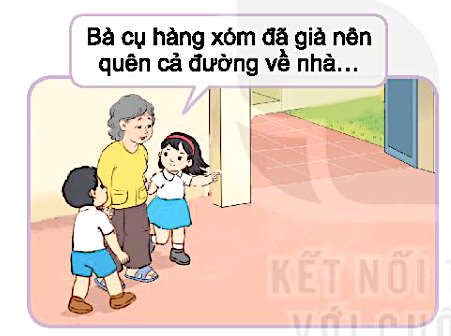 Bà cụ hàng xóm đã già, quên cả đường về nhà.
- Em cùng bạn đưa bà cụ về nhà.
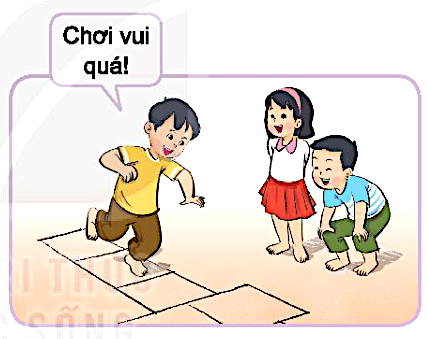 Chơi 
vui quá!
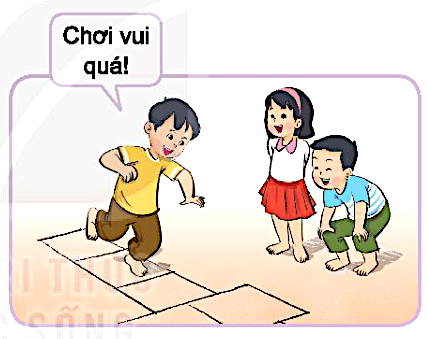 - Em cùng bạn chơi trò chơi rất vui.
Chơi 
vui quá!
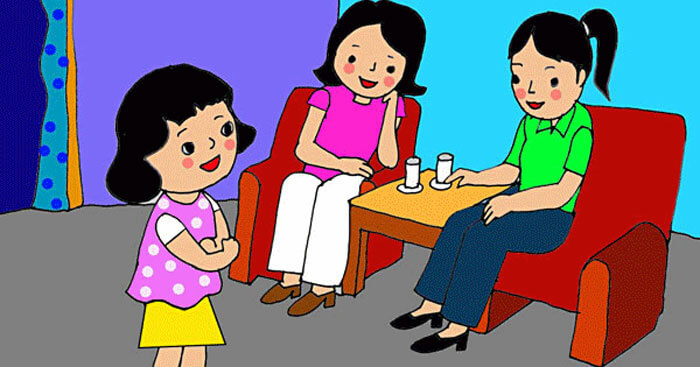 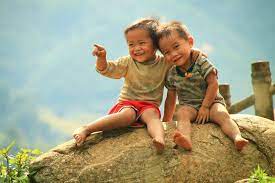 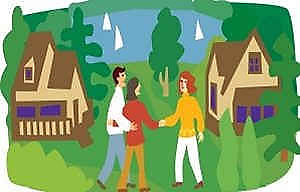 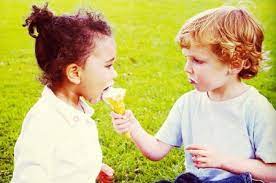 KẾT LUẬN
Có rất nhiều việc có thể cùng làm với hàng xóm để thêm thân thiết với nhau giúp đỡ, hỗ trợ nhau trong cuộc sống.
Hoạt động sau giờ học
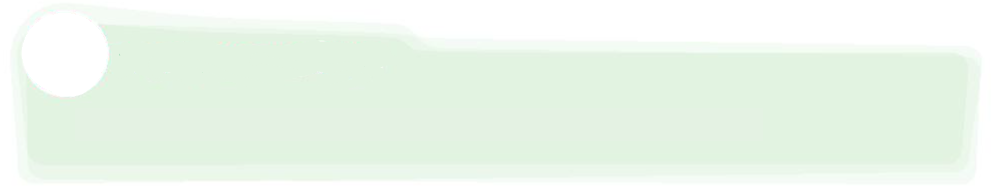 Làm quen với bạn hàng xóm và rủ bạn cùng là một việc có ích.
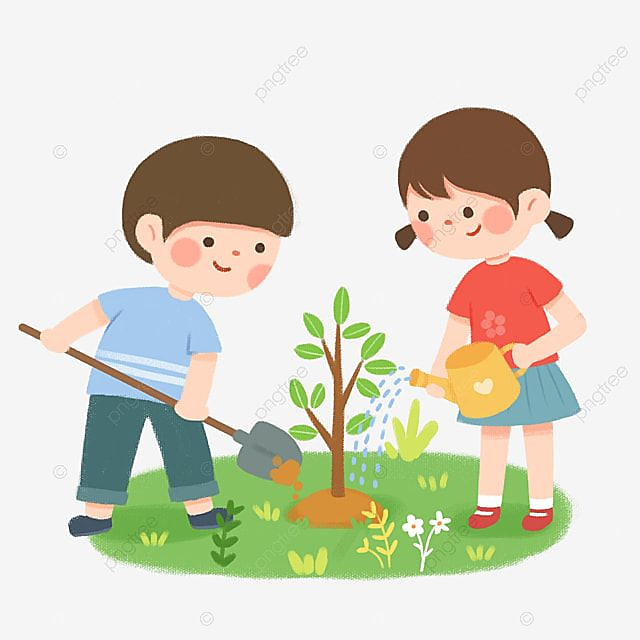 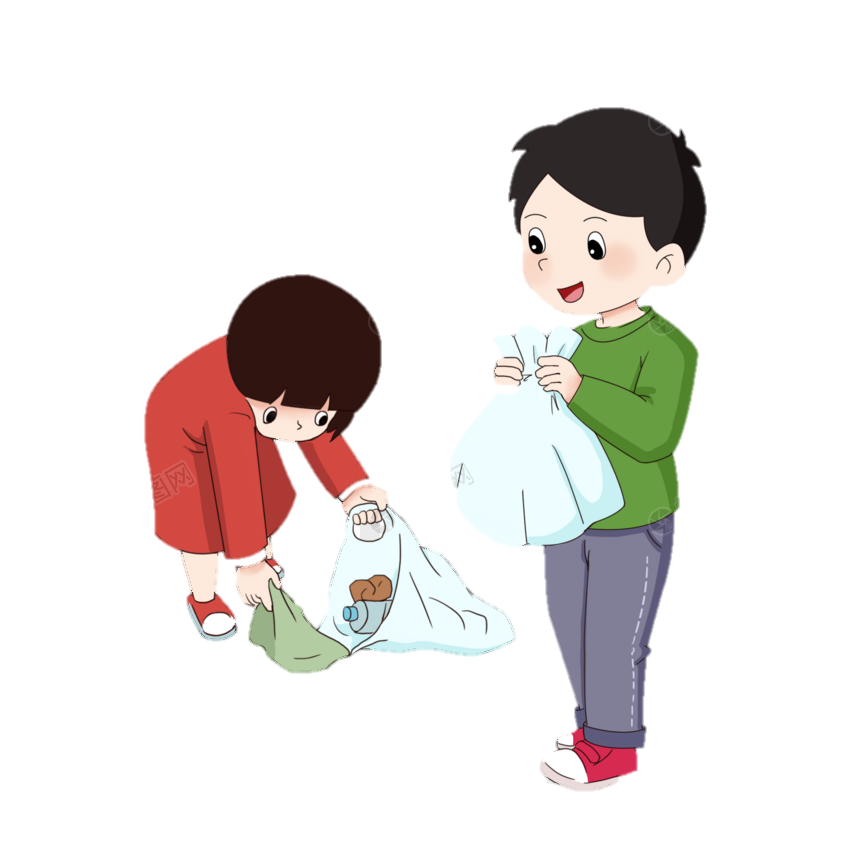 YÊU CẦU CẦN ĐẠT
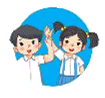 Sinh hoạt lớp
Chia sẻ về những việc tốt mà em và các bạn hàng xóm đã làm.
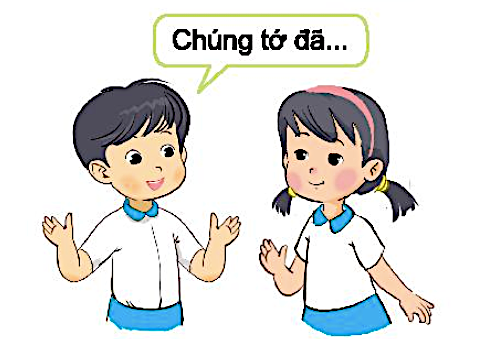 - Kể về những việc tốt đó.
- Em cảm thấy như thế nào sau   khi thực hiện những việc đó?